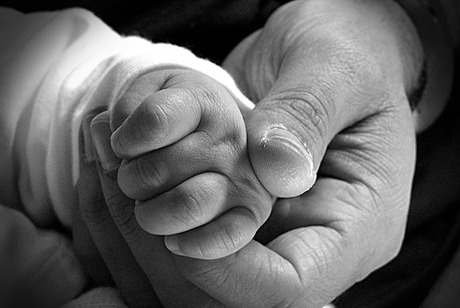 RESPONSABILIDAD PARENTALen el nuevo código civil y comercial
Abog. María Magdalena Galli Fiant
De la PATRIA POTESTAD a la RESPONSABILIDAD PARENTAL
EVOLUCIÓN
LEGAL
DEL 
INSTITUTO
La Patria potestad en el Código Civil 
Las reformas de la Ley de Patronato de 1919
Las reformas de la Ley 23.264 de 1985
Influencia de la Convención sobre los Derechos del Niño (1989, ratif. 1990)
Influencia de las Leyes de Protección integral de NNA (a partir de 2005)
Código Civil y Comercial de la Nación
SUJETOS DE LA RELACIÓN PATERNO/MATERNO-FILIAL
Categorías y terminología del Código Civil y Comercial de la Nación
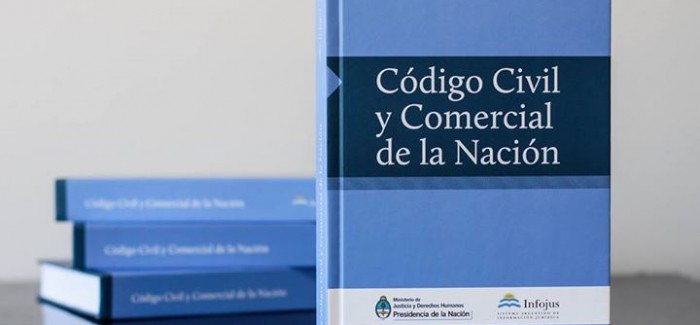 PERSONAS MENORES DE EDAD
NIÑOS: los menores de 13 años


ADOLESCENTES: desde los 13 años hasta la mayoría de edad
Aquellos que no han cumplido 18 años
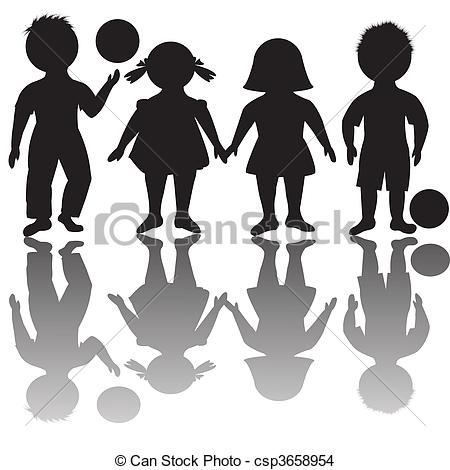 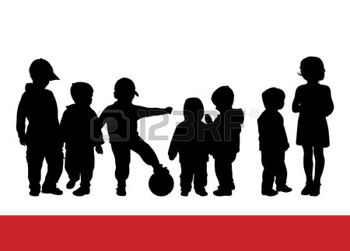 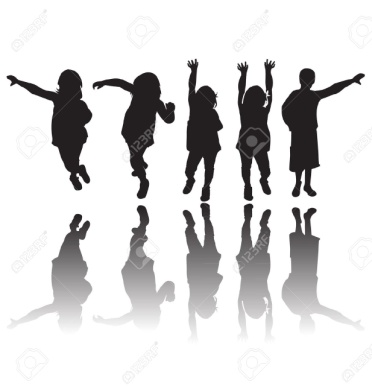 El régimen de capacidad de la persona menor de edad tiene características particulares, porque se trata de un supuesto normal de incapacidad fundado en razones naturales, que se va modificando progresivamente a medida que va creciendo en edad y madurezAUTONOMÍA PROGRESIVA
Los menores de edad están sujetos a la representación ejercida por sus progenitores o tutores
Límites a la representación legal: diversas manifestaciones de la autonomía
A mayor autonomía, menor representación
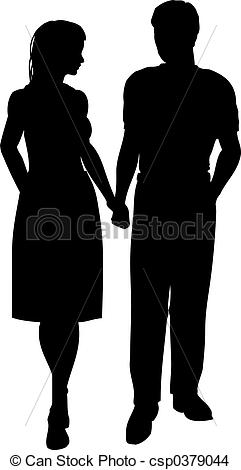 EMANCIPADOS
Personas menores de edad que han contraído matrimonio
Con Dispensa judicial, si tenían menos de 16 años
Con autorización de sus progenitores o tutores, si tenían más de 16 años
Son personas capaces para el ejercicio de sus derechos, con algunas restricciones patrimoniales  fundadas en su protección
Extinción de la responsabilidad parental, salvo art. 644 (art. 699 inc. d CCC)
PERSONAS POR NACER
Son las personas concebidas 
Art. 19 CCC “la existencia de la persona humana comienza con la concepción”
La norma del Anteproyecto
Debates parlamentarios
Interpretación del término “concepción”
                        a partir de las técnicas de 
                        reproducción extracorpóreas
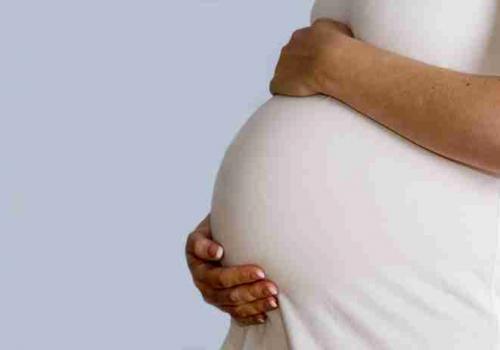 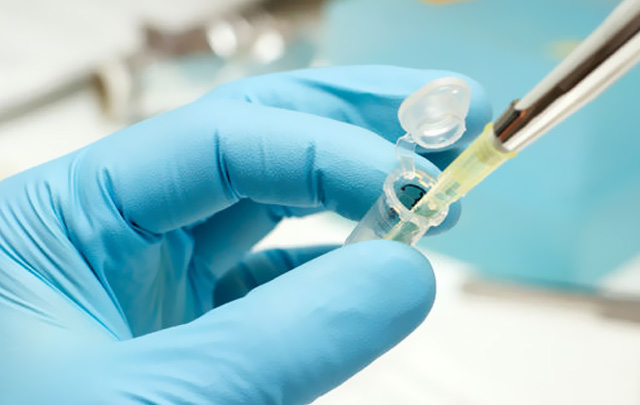 FILIACIÓN
Es el vínculo jurídico que une a una persona con sus progenitores
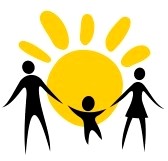 FUENTES DE LA FILIACIÓN
Hechos o actos que dan origen al vínculo jurídico paterno-materno/filial
CÓDIGO CIVIL Y COMERCIAL DE LA NACIÓN Ley 26.994
TÉCNICAS DE REPRODUCCIÓN HUMANA ASISTIDA 
Matrimonial o extramatrimonial
NATURALEZA matrimonial o extramatrimonial
ADOPCIÓN
Simple, plena o de integración
TRES FUENTES DE LA FILIACIÓN
PROGENITORES, según el CCC
El padre y la madre por naturaleza (hijo gestado a partir de una relación sexual) Influencia de la ley de identidad de género
La mujer que ha dado a luz y el varón o la mujer que también ha expresado su consentimiento previo, libre e informado (hijo gestado a partir de técnicas de reproducción humana asistida) No es progenitor el/la dador/a de gametos
La o las personas adoptantes (vínculo de filiación determinado por la sentencia de Adopción)
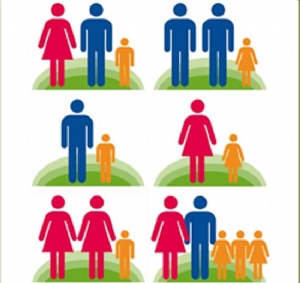 Responsabilidad Parental –Título 7 del Libro Segundo, arts. 638 a 704 CCC-
“La responsabilidad parental es el conjunto de deberes y derechos que corresponden a los progenitores sobre la persona y bienes del hijo, para su protección, desarrollo y formación integral mientras sea menor de edad y no se haya emancipado” (art. 638 CCC)

Sus caracteres
Desde la concepción del hijo –art. 19 CCC-
Titularidad: corresponde a los progenitores
Principios generales que la rigen
Interés superior del niño
Convención sobre los Derechos del Niño. Ley de Protección Integral nacional 26.061  y Ley de Protección y Promoción Integral provincial 12.967 
Autonomía progresiva
Convención sobre los Derechos del Niño. Leyes de Protección
Capacidad de ejercicio: adolescentes, adolescentes a partir de los 16 años, niños y adolescentes con edad y grado de madurez suficiente
Derecho del niño a ser oído y a que su opinión sea tenida en cuenta según su edad y grado de madurez
Convención sobre los Derechos del Niño. Leyes de Protección
Diversas manifestaciones: Consentimiento del NNA, Derecho a ser informado, Derecho de participación, Legitimación para accionar
FUNCIONES
DE LOS
PRINCIPIOS
PROGENITORES QUE CONVIVEN
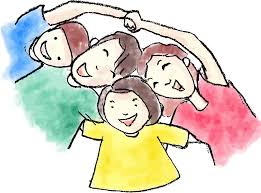 CÓNYUGES

PAREJA EN UNIÓN CONVIVENCIAL

PAREJA CONVIVIENTE (que no reúne requisitos de la U.C.)
PROGENITORES QUE NO CONVIVEN
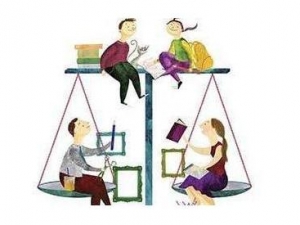 CÓNYUGES SEPARADOS DE HECHO

DIVORCIADOS

EX PAREJA CONVIVIENTE

PROGENITORES QUE NUNCA CONVIVERON
Ejercicio de la responsabilidad parental
Regla: ejercicio conjunto atenuado haya o no convivencia entre los progenitores. Presunción de conformidad del otro salvo casos del art. 645 y casos de oposición expresa
Excepción: ejercicio unipersonal en caso de muerte, ausencia con presunción de fallecimiento, privación o suspensión de responsabilidad parental, hijo con un solo vínculo, caso del hijo con un vínculo determinado por sentencia (variantes)
Padres adolescentes
Estén casados o no: Crítica
Ejercen la responsabilidad parental. Pueden decidir y realizar por sí mismos las tareas necesarias para su cuidado, educación y salud
Funciones de quienes ejercen (o ejercían) la responsabilidad parental sobre los progenitores:
Correctivas: oponerse a actos perjudiciales
Supletorias: ante la omisión de acciones necesarias
Integradora: para actos o decisiones trascendentes en la vida del niño
Actos que requieren el consentimiento de ambos progenitores y de los hijos -Art. 645 CCC-
Contraer matrimonio, mayores de 16 años
Ingresar a comunidades religiosas, fuerzas armadas o de seguridad
Salir del país o cambiar residencia permanente al extranjero
Autorizarlo para estar en juicio
Administración de los bienes

“… Cuando el acto involucra a hijos adolescentes, es necesario su consentimiento expreso”
Deberes de los progenitores –art. 646-
Cuidar del hijo, convivir con él, prestarle alimentos y educarlos
 Considerar las necesidades específicas del hijo
Respetar el derecho a ser oído y a participar en su proceso educativo
Prestar orientación y dirección para el ejercicio y efectividad de sus derechos 
Respetar y facilitar el derecho a mantener relaciones personales con parientes y referentes afectivos
Representarlo y administrar su patrimonio
Prohibición de malos tratos (art. 647)
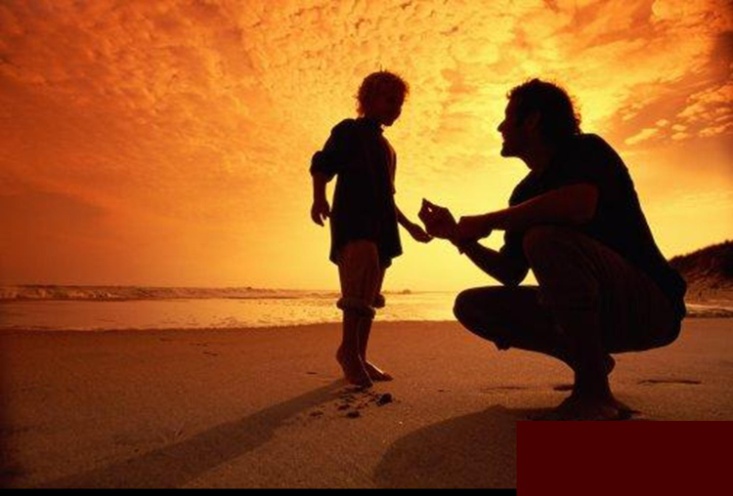 Deberes de los hijos –art. 671-
Respetar a sus progenitores
Cumplir con las decisiones de los progenitores que no sean contrarias a su interés superior
Prestar a los progenitores colaboración propia de su edad y desarrollo y cuidar de ellos u otros ascendientes en todas las circunstancias de la vida en que su ayuda sea necesaria
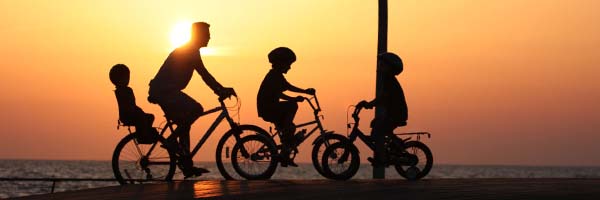 Intervención judicial ante desacuerdos
Intervención de los progenitores y del Ministerio Público, ante el juez de Familia
Caso de desacuerdos reiterados u otras causas que entorpezcan gravemente el ejercicio
Art. 642 CCC
CUIDADO PERSONAL
“Se denomina cuidado personal a los deberes y facultades de los progenitores referidos a la vida cotidiana del hijo” (art. 648 CCC)
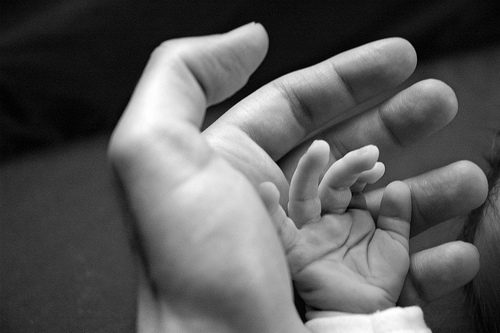 Clases: cuidado unipersonal o compartido
Modalidades del cuidado compartido:
Alternado
Indistinto
Regla: cuidado compartido con la modalidad indistinta
Derecho y deber de comunicación fluida entre el hijo y el progenitor en caso de cuidado personal atribuido al otro
Criterios para la atribución del cuidado unipersonal. Deber de colaboración
Plan de parentalidad –art. 656 CCC-
Plan relativo al cuidado del hijo
Modificable en función de las necesidades del grupo familiar y del hijo en sus diferentes etapas
Participación del hijo
En ausencia de Plan: régimen de cuidado personal establecido judicialmente
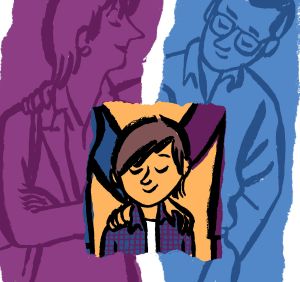 Los progenitores afines
Figura legal que designa al cónyuge o conviviente de quien tiene a su cargo el cuidado personal de su hijo menor de edad (art. 672 CCC)
Antecedentes de la regulación del CCC
Sólo es técnicamente pariente por afinidad si es el cónyuge del progenitor
La relación genera sólo los efectos legalmente previstos (arts. 673 a 676 CCC)
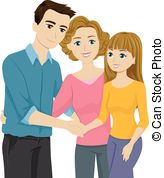 Deberes y derechos del progenitor afín
Cooperación en la crianza y educación
Delegación en su cabeza
Casos excepcionales de ejercicio conjunto
Alimentos. Extensión excepcional luego de la disolución del vínculo o ruptura de la convivencia
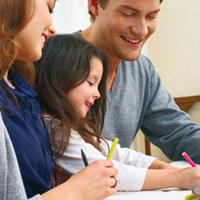 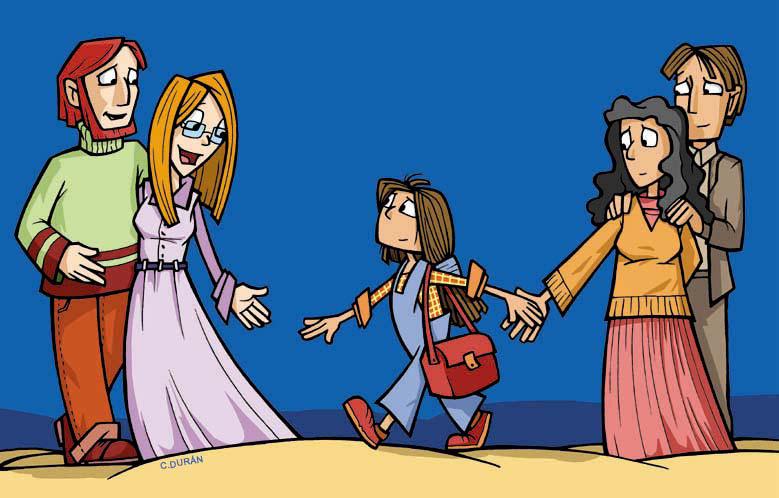 FIGURAS DERIVADASSegún nuestra opinión
Figuras legales que permiten dar marco a la situación de niños y adolescentes que se encuentran transitoriamente al cuidado de personas que no son sus progenitores ni sus tutores
Naturaleza de la delegación
Supuestos
Delegación a un pariente–art. 643-
Guarda a un pariente–art. 657-
Delegación en progenitor afín –art. 674-
DELEGACIÓN A UN PARIENTE
El supuesto; el texto del Anteproyecto y el texto aprobado
Sujetos del acuerdo: progenitores y pariente
Forma: sentencia homologatoria
Plazo: un año, prorrogable por un año más
Alcances de la delegación
Los progenitores conservan la titularidad  y mantienen el derecho a supervisar la crianza y educación del hijo en función de sus posibilidades.
La protección de la persona y bienes del niño, niña y adolescente puede quedar a cargo del delegado por decisión del juez que homologó la delegación, si ello es más beneficioso para su interés superior. En este supuesto, el delegado ejerce su representación legal en todas aquellas cuestiones de carácter patrimonial. (art. 104 2° párrafo CCC)
DELEGACIÓN A FAVOR DEL PROGENITOR AFÍN
El supuesto; antecedentes
Sujetos del acuerdo: progenitor y su cónyuge o conviviente; progenitor, su pareja y el otro progenitor
Forma: sentencia homologatoria del acuerdo bilateral, o acuerdo multilateral de modo fehaciente
Plazo: no está previsto. Transitorio por su naturaleza
Alcances de la delegación: no hay previsión legal, aplicabilidad del art. 104 2° párrafo por analogía
GUARDA JUDICIAL
El supuesto; el texto del Anteproyecto y el aprobado
Sujetos: el pariente guardador designado judicialmente
Forma: resolución judicial 
Plazo: un año, prorrogable por un año más
Si persiste la situación: resolución según otras figuras
Alcances de la guarda
El guardador tiene el cuidado personal del niño, niña o adolescente y está facultado a tomar las decisiones relativas a las actividades de la vida cotidiana, sin perjuicio de que la responsabilidad parental quede en cabeza del o los progenitores, quienes conservan los derechos y responsabilidades emergentes de esta titularidad y ejercicio
La protección de la persona y bienes del niño, niña y adolescente puede quedar a cargo del delegado por decisión del juez que homologó la delegación, si ello es más beneficioso para su interés superior. En este supuesto, el delegado ejerce su representación legal en todas aquellas cuestiones de carácter patrimonial. (art. 104 2° párrafo CCC)
LAS FIGURAS DERIVADAS en la práctica
Muchos niños y adolescentes, en precaria situación legal, son criados por personas distintas de sus progenitores o tutores. A menudo, el contacto con los progenitores no está perdido, y se recurre a ellos cuando es indispensable su intervención -inscribirlos en la escuela, autorizar una práctica médica, autorizar la salida del país, etc.-, aunque el cuidado cotidiano está en cabeza de otras personas. Son casos de convivencia con terceros consentidas o toleradas por los progenitores, que pueden extenderse hasta la mayoría de edad de los hijos, sin generar ninguna intervención judicial.
La búsqueda del auxilio legal suele darse cuando se interrumpe la relación con los progenitores y la precariedad del vínculo se hace evidente; el guardador de hecho se encuentra desprovisto de facultades para actuar y se ve forzado a lograr un marco jurídico a su relación con el menor de edad. 
Otro caso crítico se da cuando los progenitores pretenden restablecer la convivencia con los hijos y encuentran la oposición del guardador de hecho y del mismo niño o adolescente.
LAS FIGURAS DERIVADAS en la práctica
Las figuras que propone el nuevo Código serán una herramienta conveniente para organizar la convivencia transitoria de los hijos con un pariente o con el progenitor afín, pero no darán respuesta a las situaciones que describimos en los párrafos anteriores
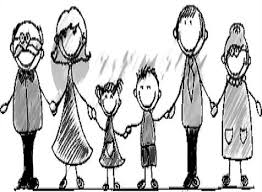 Deber alimentario hacia los hijos
Regla general: deber de ambos progenitores según su condición y fortuna
Valor económico de las tareas de cuidado cotidiano
Hijo menor de 21 años: particularidades
Vinculación de la asistencia alimentaria con el cuidado personal
Legitimación para el reclamo
Caso del hijo por nacer sin filiación paterna determinada: el art. 665. ¿Quién es el beneficiario? EL HIJO
Deber alimentario hacia los hijos
Hijo entre 18 y 21 años (art. 662): particularidades
Legitimación para el reclamo
Determinación de la cuota: única o diferenciadas
Cesación

Hijo entre 21 y 25 años que se capacita (art. 663): particularidades
Legitimación para el reclamo
Deber alimentario hacia los hijos
Hijo no reconocido (art. 664): 
	“El hijo extramatrimonial no reconocido tiene derecho a alimentos provisorios mediante la acreditación sumaria del vínculo invocado. Si la demanda se promueve antes que el juicio de filiación, en la resolución que determina alimentos provisorios el juez debe establecer un plazo para promover dicha acción, bajo apercibimiento de cesar la cuota fijada mientras esa carga esté incumplida”
Aplicable en todos los supuestos anteriores
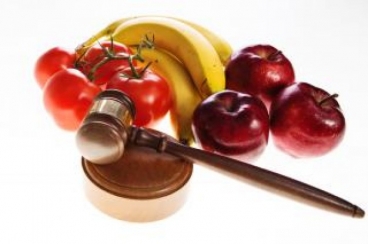 Vinculación con otras normas
Deber alimentario del progenitor afín (art. 676)
Deber alimentario de los ascendientes ( art. 668)
Normas de protección del derecho alimentario (remisión a arts. 537 a 554)
Vinculación con el deber de contribución de los cónyuges (art. 455) y de los convivientes (art. 520)
Vinculación con la responsabilidad solidaria de los cónyuges (art. 461) y de los convivientes (art. 521)
Representación. Contratos
En cabeza de los padres –arts. 26, 101 y conc-
Presunción de conformidad de los progenitores para la celebración de contratos de escasa cuantía por parte de los hijos –art.684-
Deber de informar al hijo que cuente con edad y grado de madurez suficiente sobre los contratos celebrados con terceros en su representación –art. 690-
Contratos prohibidos –art. 689-: contratos con el hijo salvo donación sin cargo, compras y cesiones para sí, partición privada de herencias, obligar como fiadores
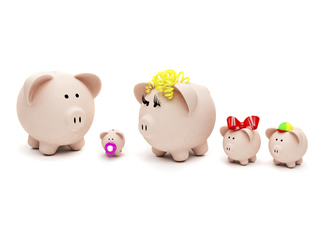 Bienes de los hijos
Rentas –arts. 697 y 698-
Administración –arts.685 a 688, 692 y conc-
Corresponden al hijo
Utilización con autorización judicial y por razones fundadas
Utilización sin autorización pero con obligación de rendir cuentas: gastos de subsistencia, educación, enfermedad, conservación del capital
Dudas y críticas
En común, salvo actos conservatorios
Unipersonal, por acuerdo entre los progenitores
Unipersonal o en cabeza de tercero (tutor especial) por decisión judicial en caso de desacuerdos graves y persistentes
Disposición de bienes con autorización judicial
Privación y suspensión
PRIVACIÓN –art. 700 CCC-
SUSPENSIÓN –art. 702 CCC-
Delito doloso contra el hijo
Abandono del hijo 
Poner en peligro su seguridad o salud
Declaración de situación de adoptabilidad
Declaración de ausencia con presunción de fallecimiento
Pena de privación de la libertad por más de 3 años
Capacidad restringida que impida ejercicio
Convivencia del hijo con tercero, por aplicación de leyes especiales